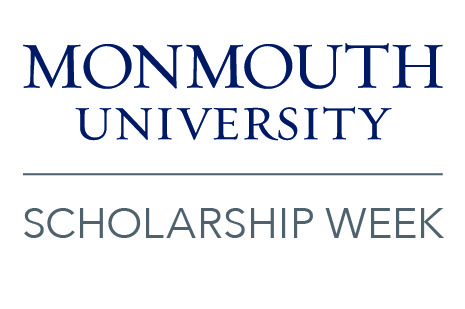 Medify Air: Cost Drivers of a Local Company
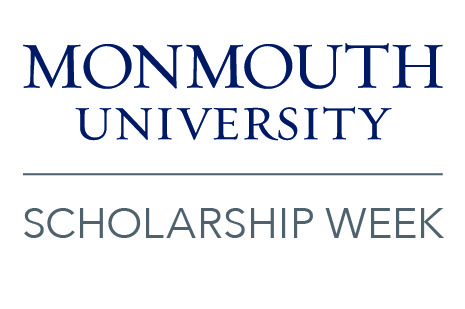 By Madeline Weber, Dana Terman, Dylan Fallis,  Shaun Rausch, and Justen Samiljan
Monmouth University
COST BEHAVIOR & METHODS
Cost Drivers
COSTS & MATERIALS
Medify Air Purifiers
We selected the merchandising company Medify Air . The company products include purification units and filters
Costs Incurred:
Cost behavior is a measure of how the cost will change in total when there is a change in activity
These patterns change during changes in production and sale levels
Can also be described as time-related costs because they vary over time
Cost behavior is influenced by fixed, variable, and mixed costs









How to determine:
Fixed costs = (Total cost – variable cost) x # of units produced
Fixed costs are constant with whatever quantity of units produced

Variable costs = the cost to make a product x # of units produced
Variable costs vary with the number of units produced

Mixed Costs is expressed as y= a + bx
Where “y” is total cost
“a” is fixed cost
“b” is variable per unit rate
“x” is the number of units

Medify Air uses the high-low method which consists of the total dollars of mixed costs at the highest or lowest volume of activity.
Cost Drivers drive up the costs. In this section we will show the potential cost drivers for mixed and Variable costs.

Variable Costs:
LDP
     - Manufacturing costs 
Freight Cost
     - Maintenance costs 
Operating Costs
     - Production Costs, # of machine hours used
Purchase goods from factories 
     - Units Purchased
Advertising and Marketing 
     - How many advertisements are created and distributed 

Mixed
Employee Wages
     - Number of hours employee worked per day
Sales Team Development
     - Labor Costs
LDP
Freight Cost
Operating Expense
Design/ R&D Development
Purchase goods from factories
Warehouse Cost
Sales Team Development
Employee Wages
Advertising and Marketing
Insurance
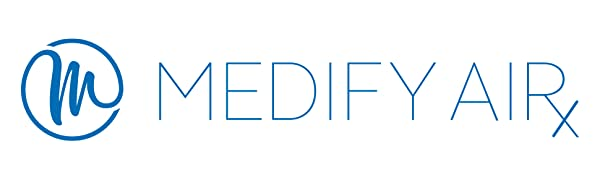 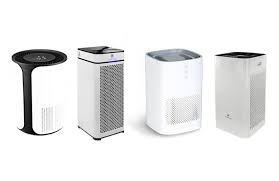 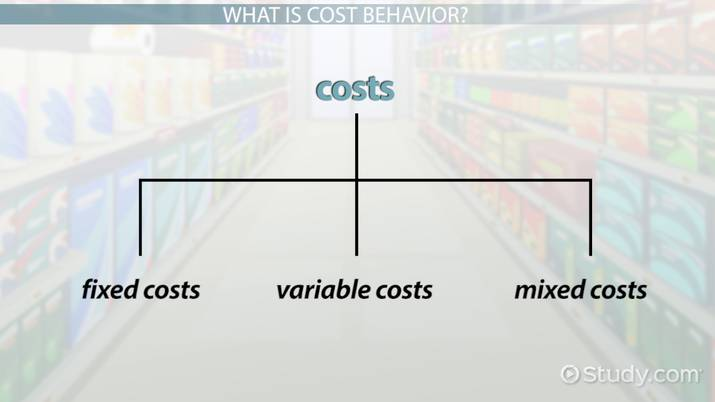 PERIOD COST VS PRODUCT COSTS
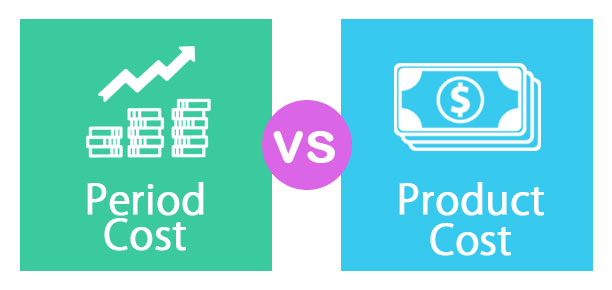 What The Company Provides
Air filter units that purify the air and removes toxins and particles from the air
Aim to reduce symptoms that allergy sufferers go through 
Filters are designed with HEPA H13  aero filters
Mission : a better and cleaner air for customers in order for them to live longer and cleaner lives
1.     LDP → PRODUCT
2.     Freight Cost → PRODUCT
3.     Operating Expenses →  PRODUCT  
4.     Design/ R&D Development → PRODUCT 
5.     Purchase goods from factories → PRODUCT
6.     Warehouse Cost → PERIOD
7.     Sales Team Development → PRODUCT
8.     Employee Wages → PERIOD
    Advertising and Marketing → PERIOD
10.    Insurance → PERIOD
References
BA-320-01 Managerial Cost Analysis with Professor Yu

Medify Air Co. 

https://www.wallstreetmojo.com/cost-drivers/

https://efinancemanagement.com/costing-terms/cost-drivers

http://www.hkiaat.org/images/uploads/articles/AAT_Paper_3_Cost_drivers_and_company_activities.pdf
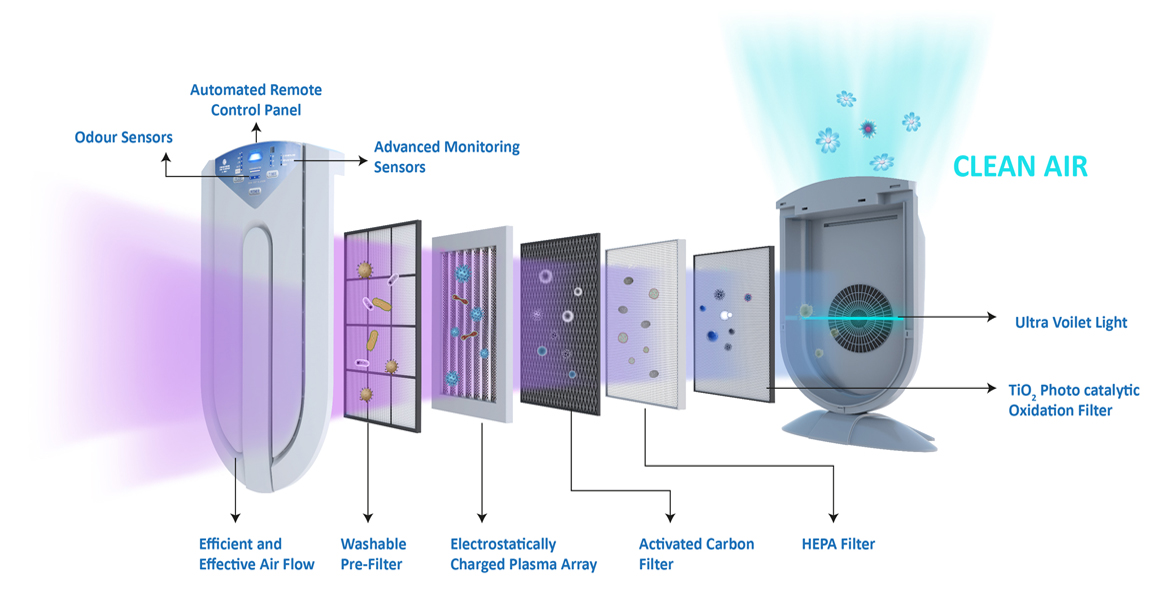 FIXED, VARIABLE OR MIXED COSTS?
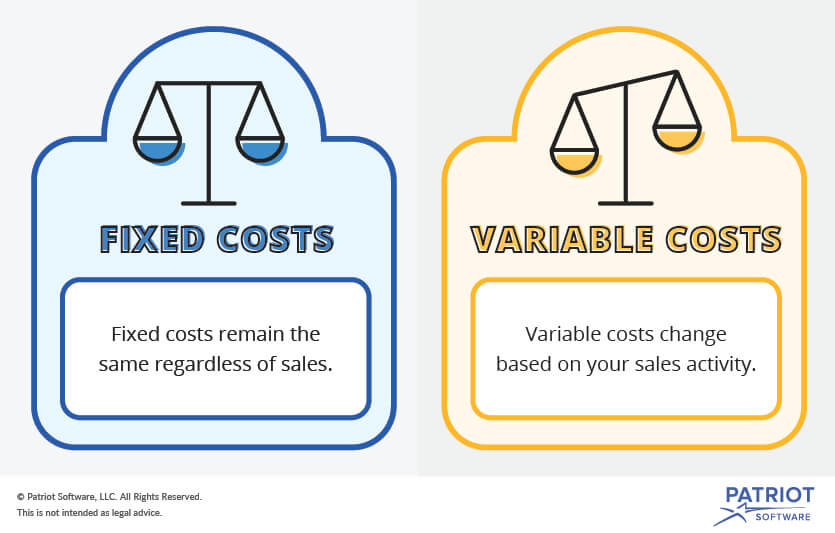 LDP → VARIABLE
    Freight Cost→ VARIABLE
    Operating Expenses → VARIABLE 
    Design/ R&D Development → FIXED 
    Purchase goods from factories → VARIABLE
    Warehouse Cost → FIXED 
    Sales Team Development → VARIABLE
    Employee Wages → MIXED
    Advertising and Marketing → VARIABLE 
  Insurance → FIXED
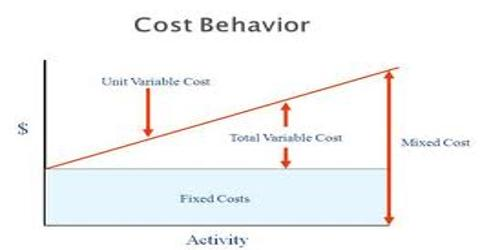 CUSTOMER BASE
Acknowledgments and Contacts
The company sells directly to businesses, schools, government entities and individuals 

Each purifier is sold through personal website as well as third party sites like Amazon.
Thank you to Professor Yu for providing our class with information on Cost Drivers!!!
Another big thank you to Kevin Weber, Medify Air CFO for taking the time to meet and provide the group with all the information directly related to the company

Contact info@medifyair.com for more information!